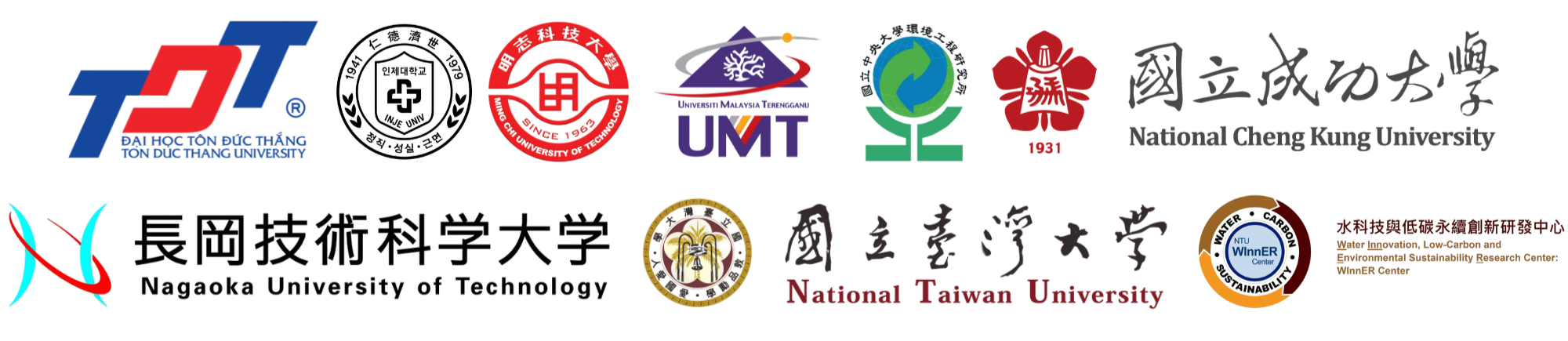 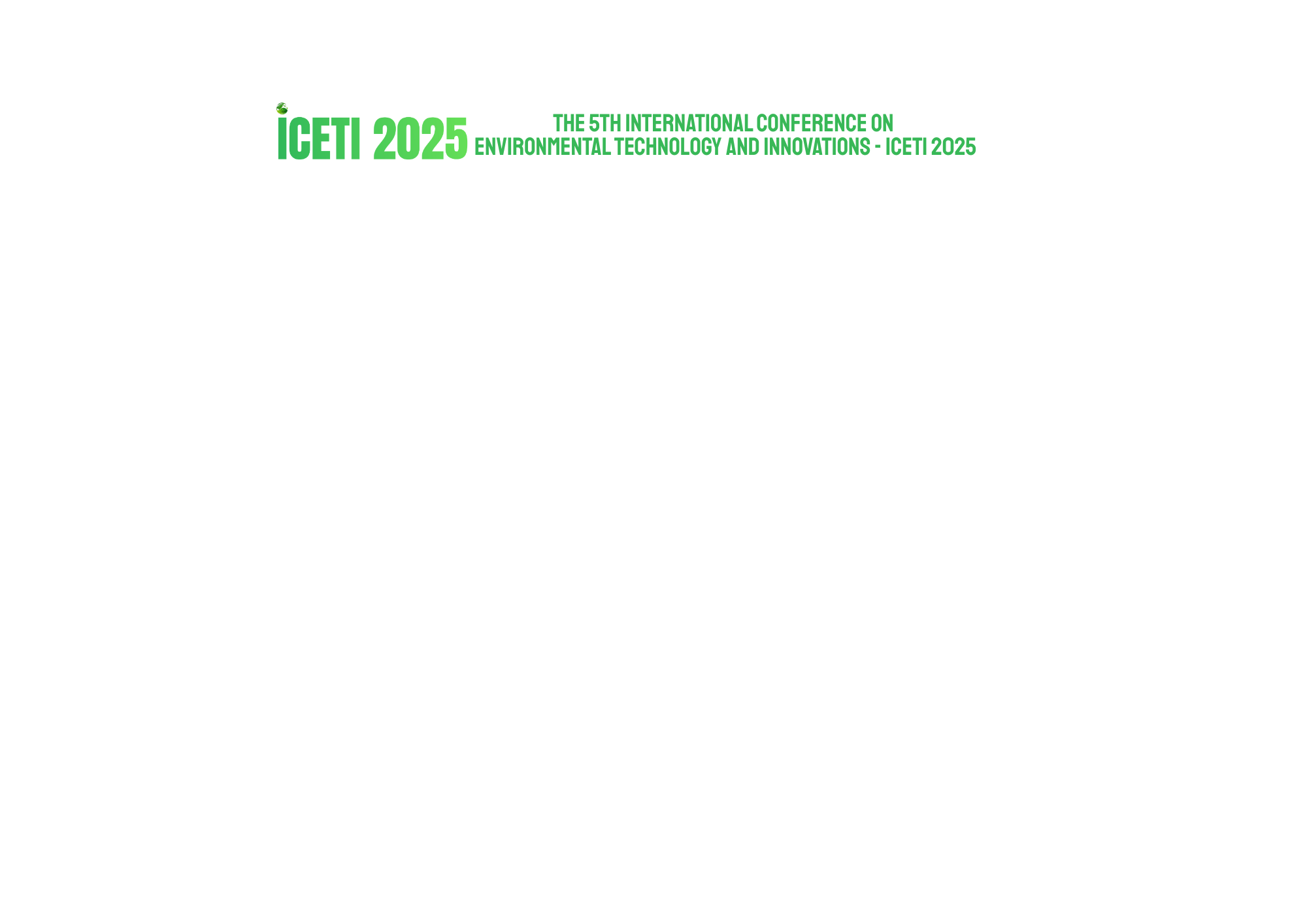 Your logo
TITLE
Affiliation
Abstract
Results and discussion
Introduction
Conclusion
Methods
References
Acknowledgements